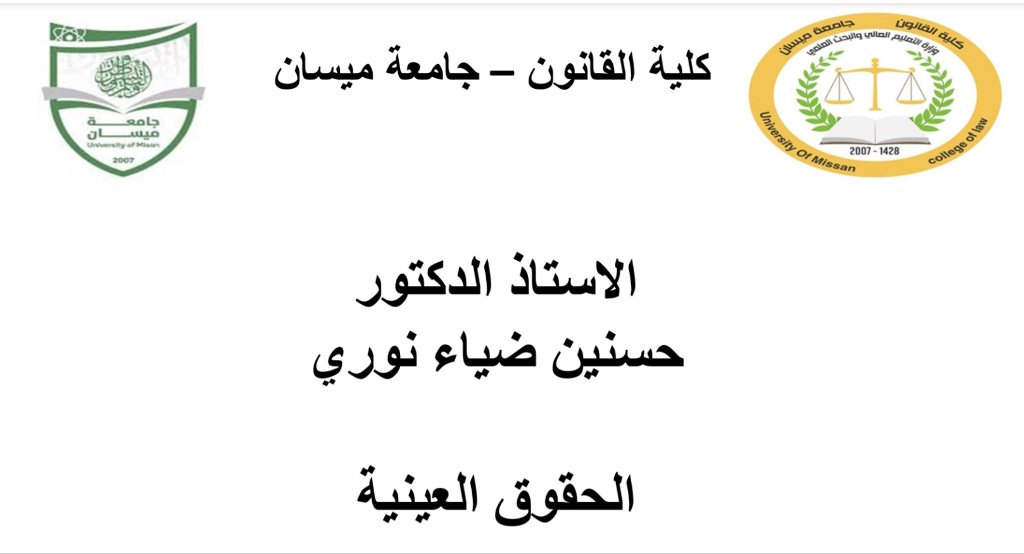 ملحقات الرهن التاميني
الغراس و الثمار 
العقار بالتخصيص 
حقوق الارتفاق
حكم ملحقات الغير
ركن    السبب
 
ركن الشكلية

الوعد بالرهن التاميني 

الوكالة بالرهن الاتاميني
الوكالة في الرهن التاميني 

تخصيص الرهن التاميني
شكرا
لحسن الاستماع و الاصغاء